das Wetter
pogoda
Wie ist das Wetter heute?Jaka jest dzisiaj pogoda
ein schӧnes Wetter- piękna pogoda
ein schlechtes Wetter
   - brzydka pogoda
die Sonne - słońce
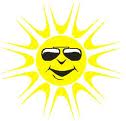 es ist sonnig
jest słonecznie
es ist warm
-jest ciepło

es ist kalt
-jest zimno
Der regen -deszcz
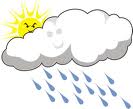 es regnet 
-pada deszcz
Die wolke,–n  - chmura
es ist wolkig
- jest pochmurnie
Der wind -wiatr
es ist windig
-jest wietrznie
Das gewitter - burza
es kommt ein Gewitter
- nadchodzi burza

es blitzt
-błyska się

 es donnert
- grzmi
Der hagel - grad
es hagelt
- pada grad
Der frost -mróz
es ist frostig 
- jest mrożnie

es ist minus 7 Grad
- jest minus 7 stopni
Der schnee - śnieg
es schneit
- pada śnieg

die Temperatur
- temperatura
Der nebel - mgła
es ist neblig 
- jest mgliście
die Wettervorhersage
- prognoza pogody